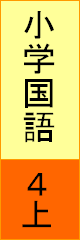 修飾語
７８～７９ページ
旗
はた
あげる
を
仲
なか
間
牧
ぼく
場
お
堂
どう
Copyright (C) 2016 / 柏市教育委員会　 All Rights Reserved.